Timeline
Preparation Oral Exam

Oral exams

Grammar: Comparisson

Work from book
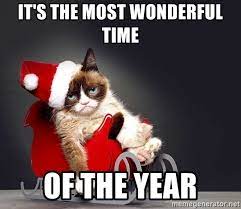 Preparation Oral Exam
Main information
Time
Level 2: 4 – 6 minutes
Level 3: 5 – 7 minutes
Level 4: 6 – 8 minutes

Topic: Your internship

Materials
Powerpoint
Pictures
Other things
When
Choose a date
Delayed = resit

What to do
Make mind map
Make powerpoint
Create wordlist 
Ask each other for help
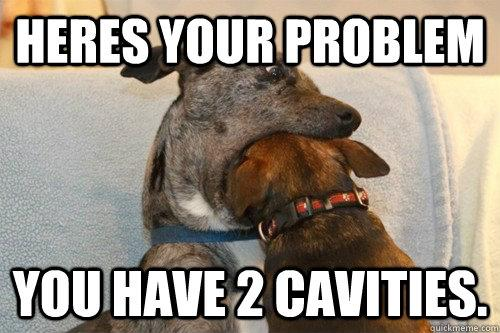 Oral Exam DV22A
Planning

Week 	Date	Person
3	7-12	Lars A., Demi, Indy
4	14-12	Oliwia, Gijs, Iris
5	21-12	Romy, Sanne
6	11-1	Roos, Floortje	Mind this: Listening test!
7	18-1	Lars, Roksana, Kimberly
Oral Exam DV22B / HO22
Planning

Week 	Date	Person
3	9-12	Ties, Martijn
4	16-12	Angela, Thyler
5	23-12	Alicia, Niels
6	13-1	- 	
7	20-1	Pim, Indy Mind this: Listening test! 	
8	27-1	Rosa, Anouk, Britt
9	3-2	Ashley, Lara, Esmee
10	10-2	TEST UNIT 6 VOCAB+GRAMMAR + WRITING
Grammar: Comparisson
BIG		             BIGGER			BIGGEST


Comparisson: Vergelijken
Mostly very easy (Voor het grootste deel heel makkelijk)
Just a few exceptions (Maar een paar uitzonderingen)
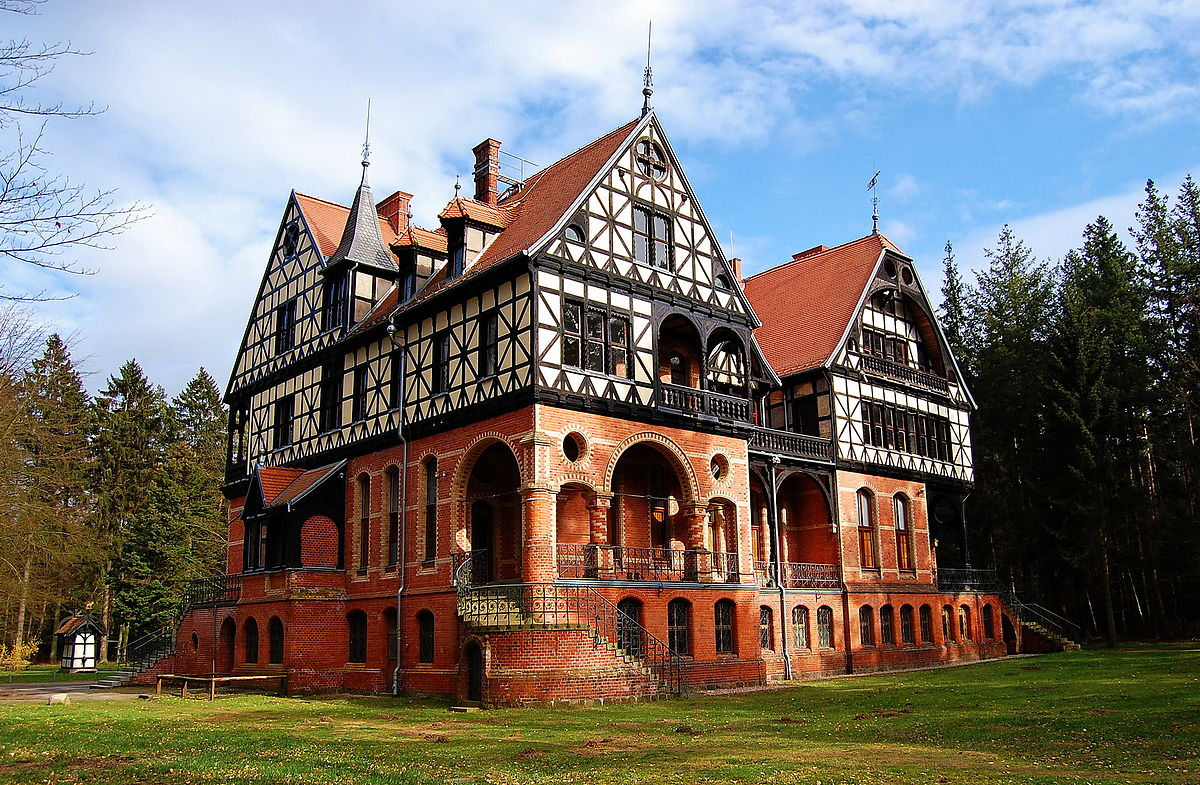 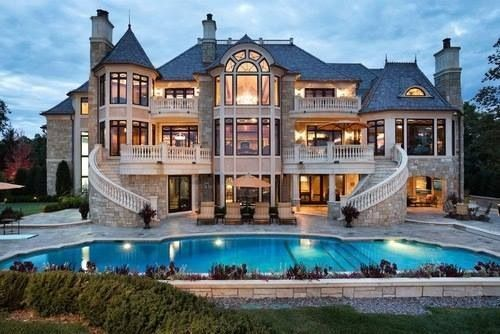 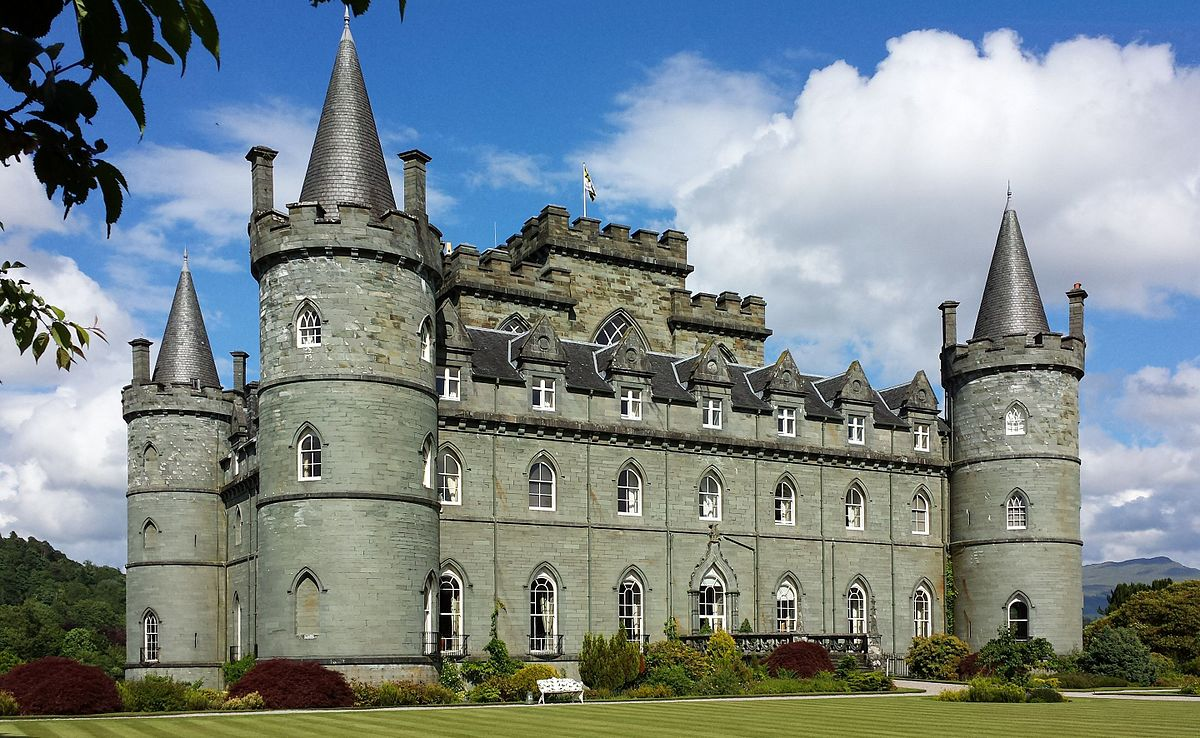 Grammar: Comparisson
Mooist
						Overtreffende trap
			          Mooier		Superlative degree
			 Vergrotende trap 	
	Mooi		Comparative degree
Basis (stellende) trap
Positive degree
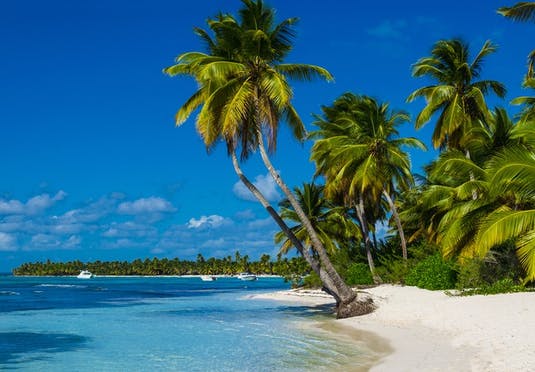 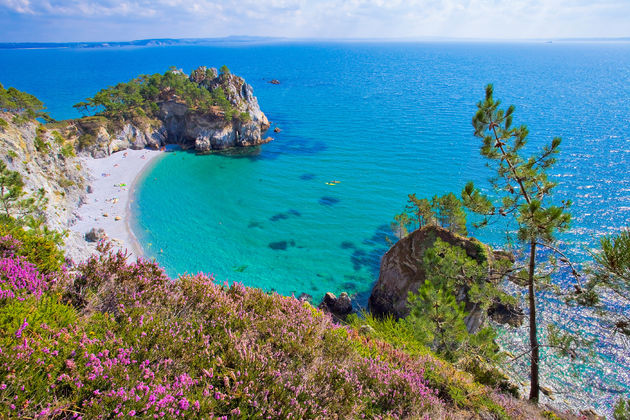 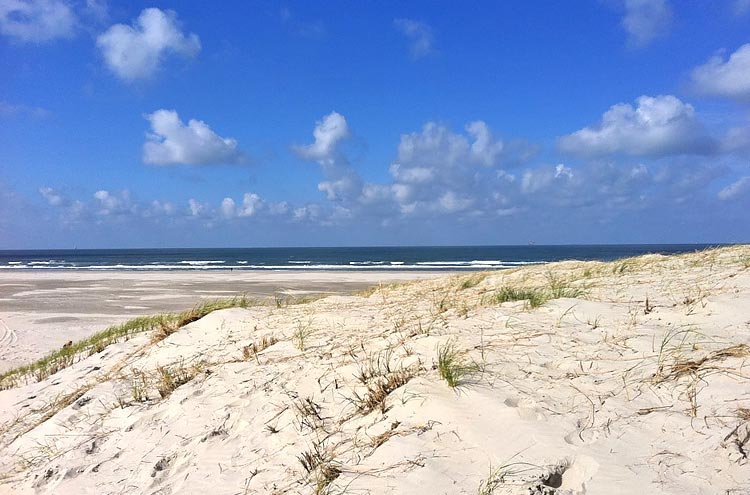 Grammar: Comparisson
Slow						Sloth (o.003 m/h)
		           Garden snail (0,03 m/h)


     Starfish (o,o6)

						
						Overtreffende trap
			          			Superlative degree
			 Vergrotende trap 	
			Comparative degree
Basis (stellende) trap
Positive degree
   
Slow				Slower			Slowest
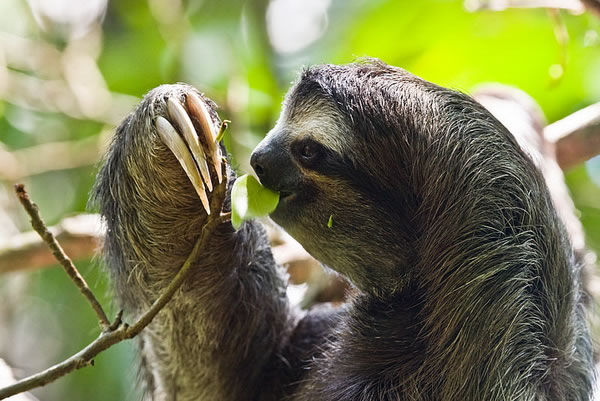 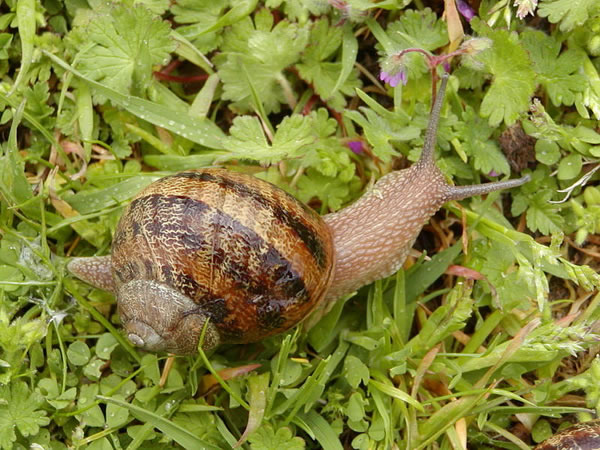 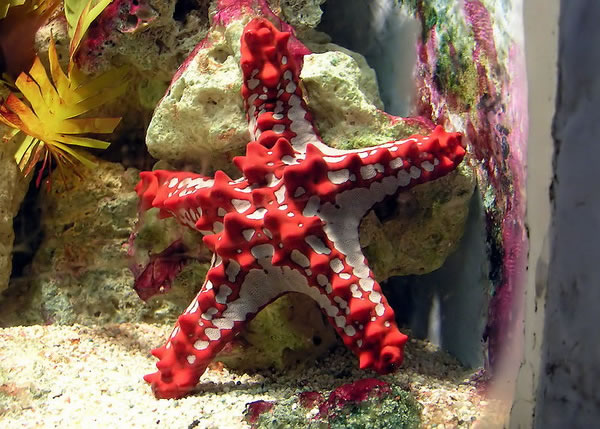 Grammar: Comparisson
Old





						

						Overtreffende trap
			          			Superlative degree
			 Vergrotende trap 	
			Comparative degree
Basis (stellende) trap
Positive degree
Old				Older			Oldest
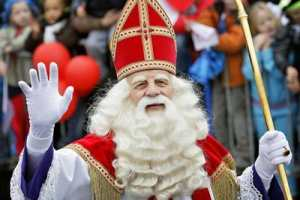 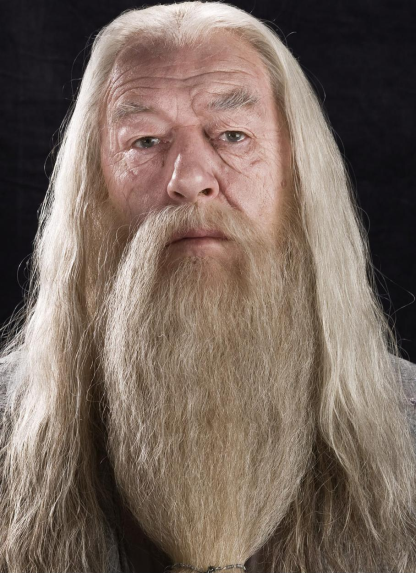 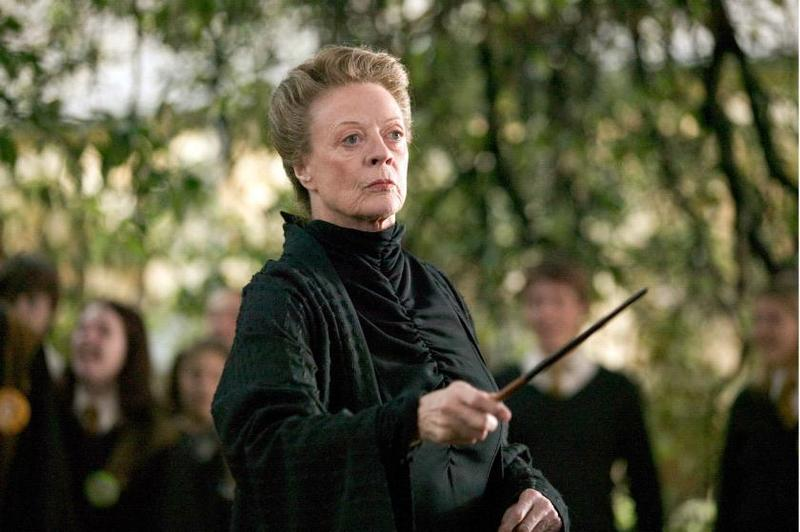 Grammar: Comparisson
Pretty
(according to 50 Cent)





						
						Overtreffende trap
			          			Superlative degree
			 Vergrotende trap 	
			Comparative degree
Basis (stellende) trap
Positive degree
	Pretty			Prettier			Prettiest
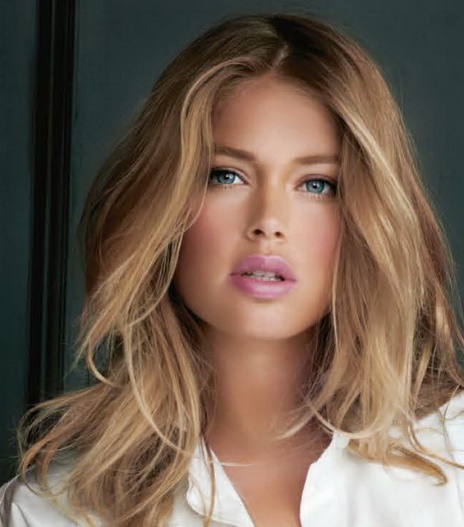 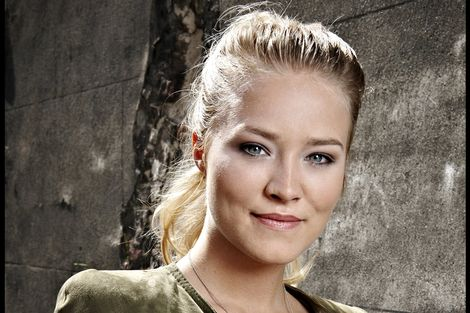 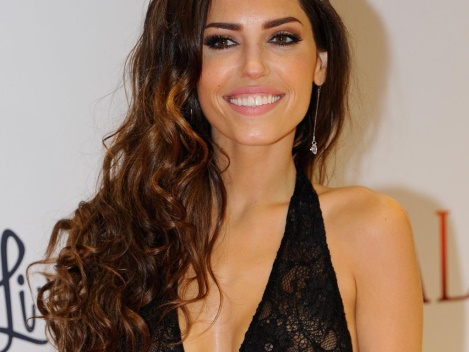 Grammar: Comparisson
Quiet






						
						Overtreffende trap
			          			Superlative degree
			 Vergrotende trap 	
			Comparative degree
Basis (stellende) trap
Positive degree
	Quiet		Quieter / More Quiet	Quietest / Most Quiet
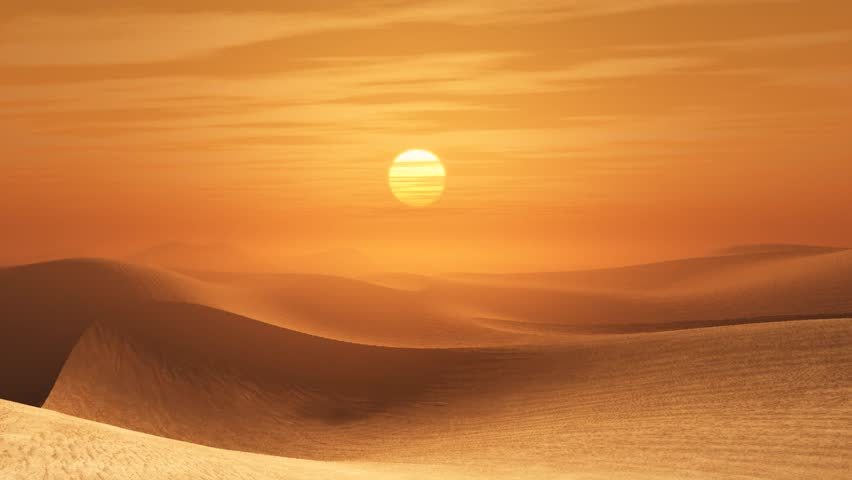 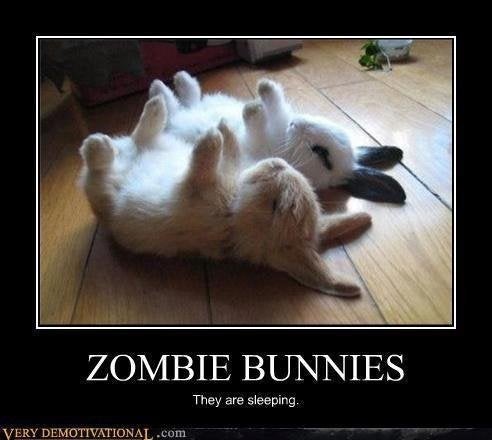 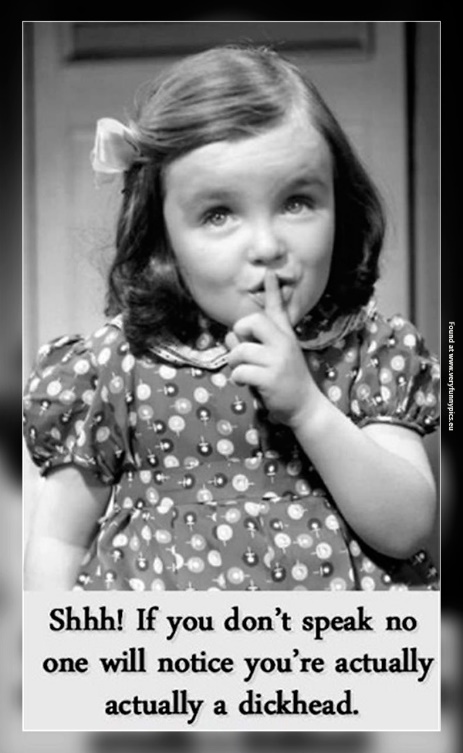 Grammar: Comparisson
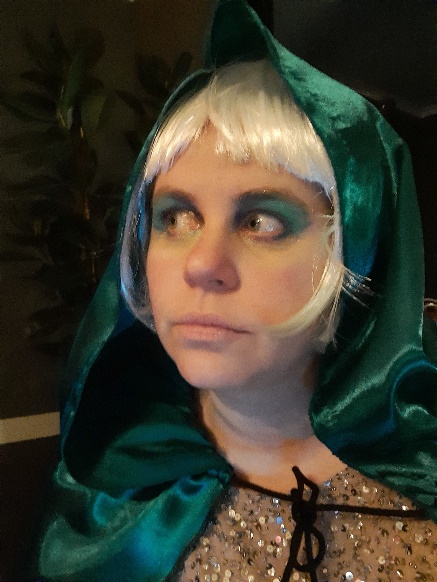 Powerful






						
						Overtreffende trap
			          			Superlative degree
			 Vergrotende trap 	
			Comparative degree
Basis (stellende) trap
Positive degree
     Powerful		More powerful		Most powerful
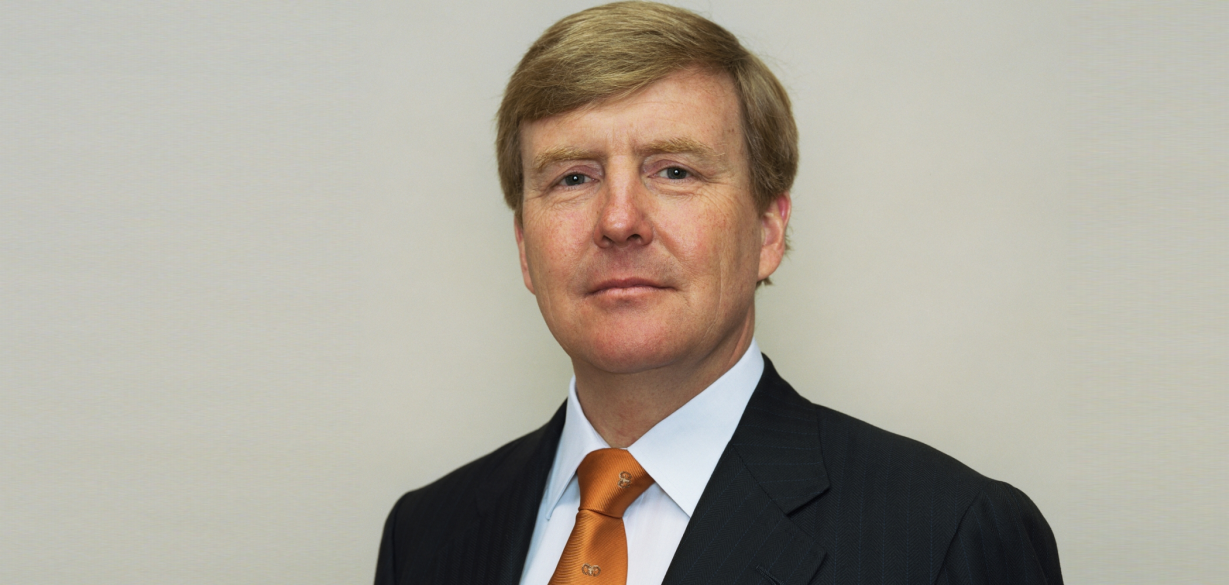 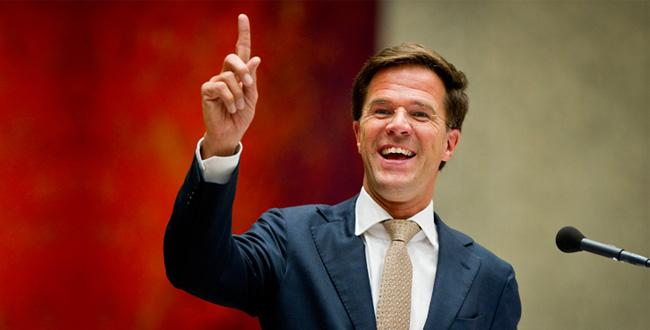 Grammar: Comparisson
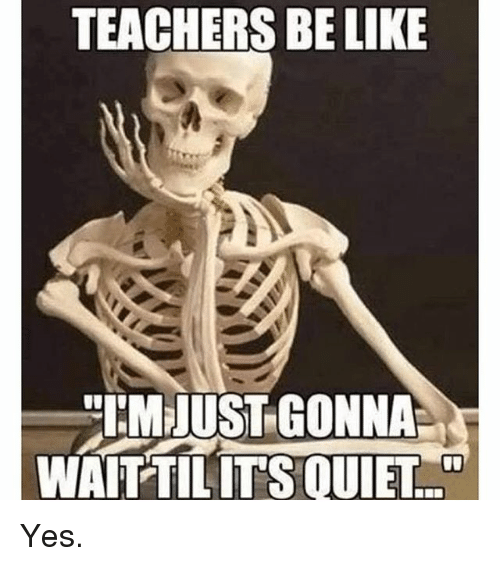 Difficult






						
						Overtreffende trap
			          			Superlative degree
			 Vergrotende trap 	
			Comparative degree
Basis (stellende) trap
Positive degree
     Difficult		More difficult		   Most difficult
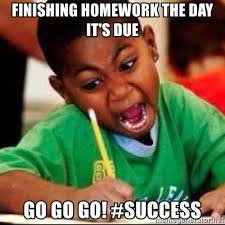 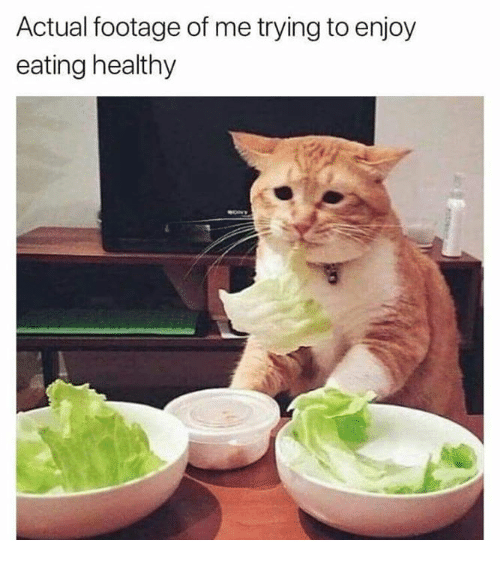 Grammar: Comparisson
Degrees of comparison	
					        Oldest / Prettiest / Most powerful
		
		         Older / Prettier / More powerful	 Overtreffende trap 
						 Superlative degree 	
			Vergrotende trap 
    Old / Pretty / Powerful  	 Comparative degree 			 	

Basis (stellende) trap
Positive degree
Grammar: Comparisson
Exceptions to the rule
Uitzonderingen op de regel
good – better – the best
bad – worse – the worst
far – farther – the farthest
little – less – the least
many – more – the most
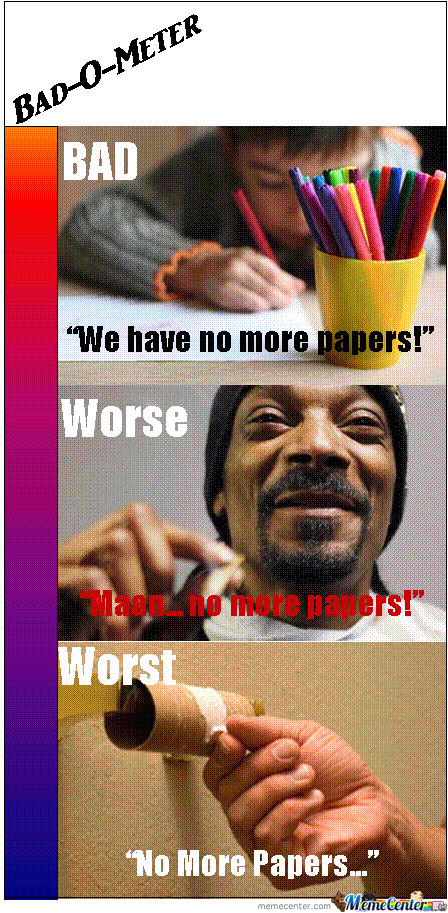 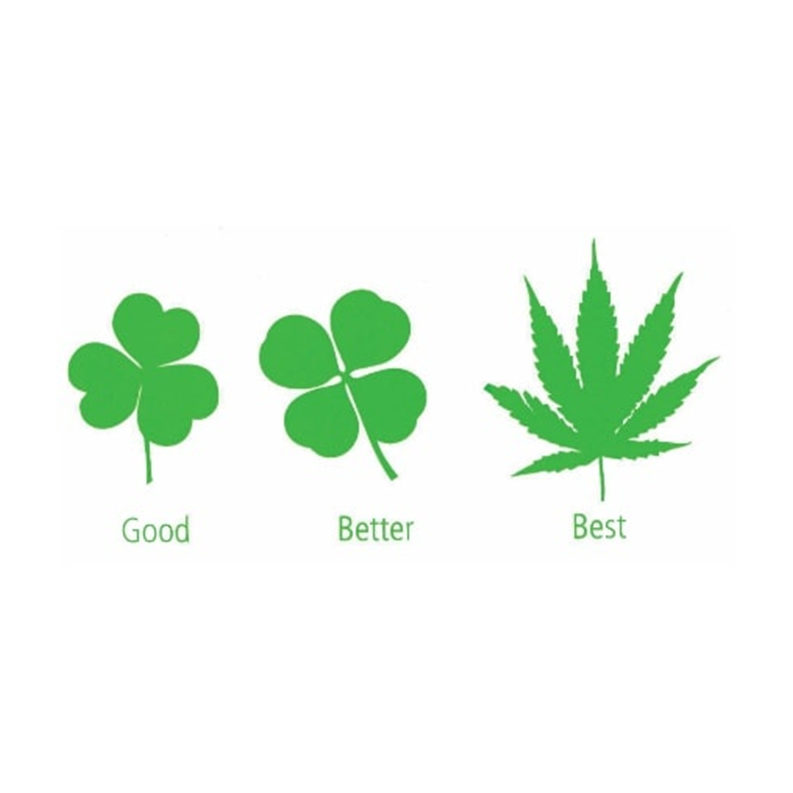 Grammar: Comparisson
Worksheet
Make assignments A + B
Make assignment C = only for level 3 + 4

Let’s check the answers

Make assignment D
Let’s check the answers

Need more practice? Check the video on Wikiwijs
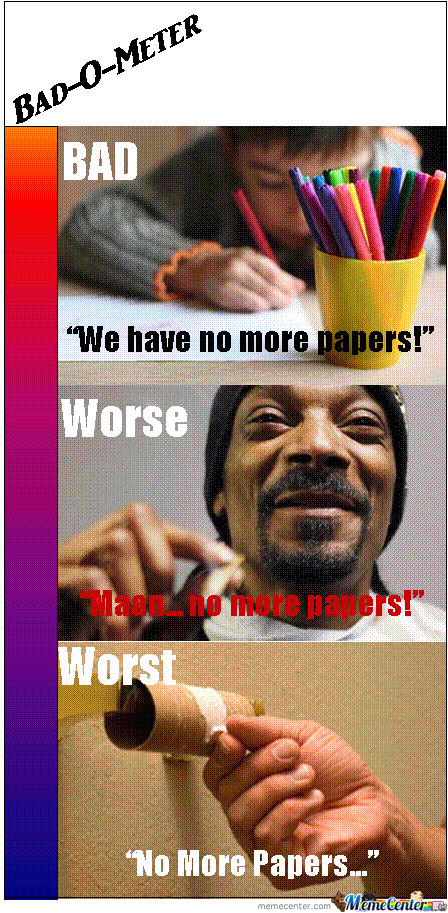 Work on your own